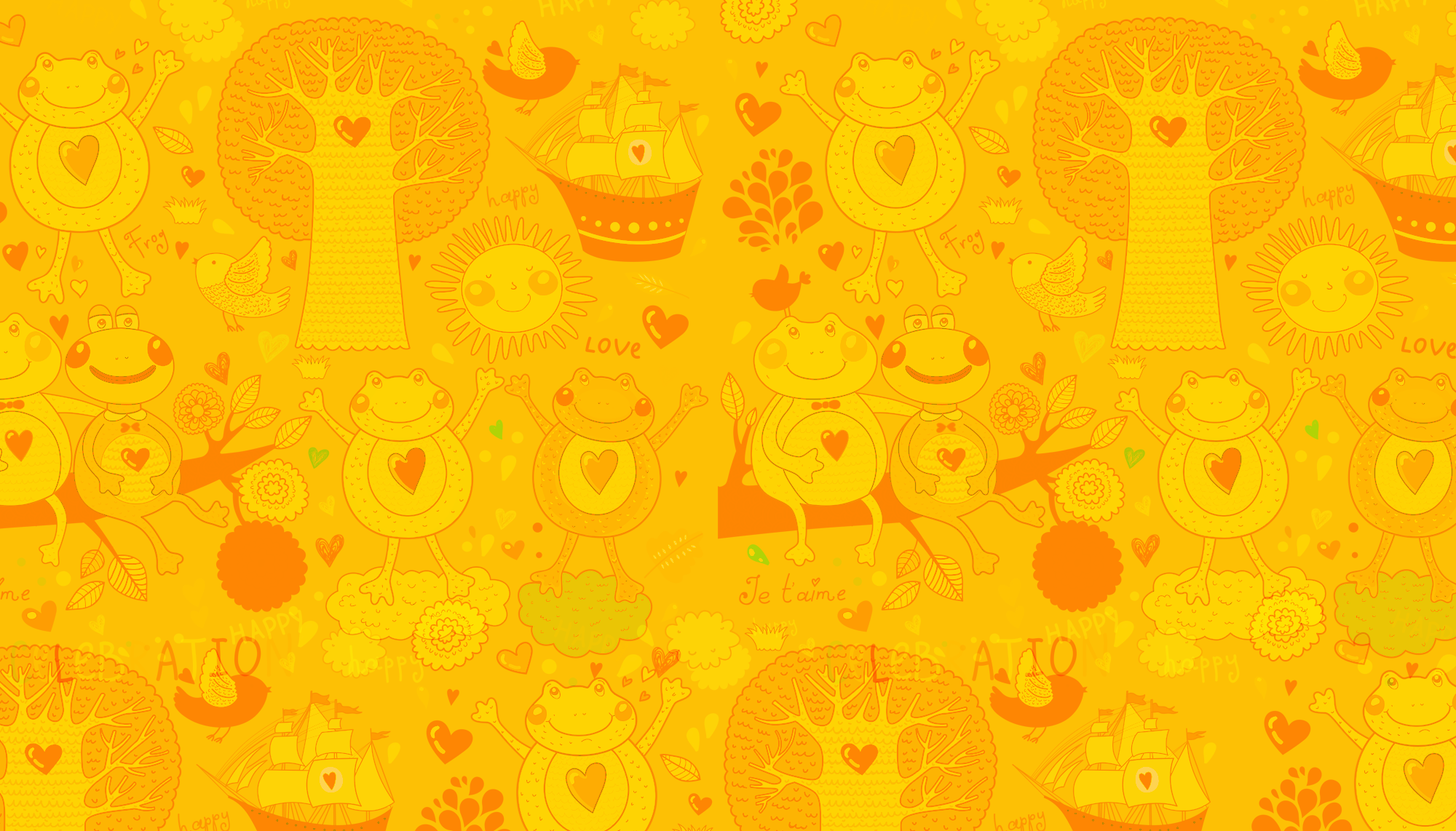 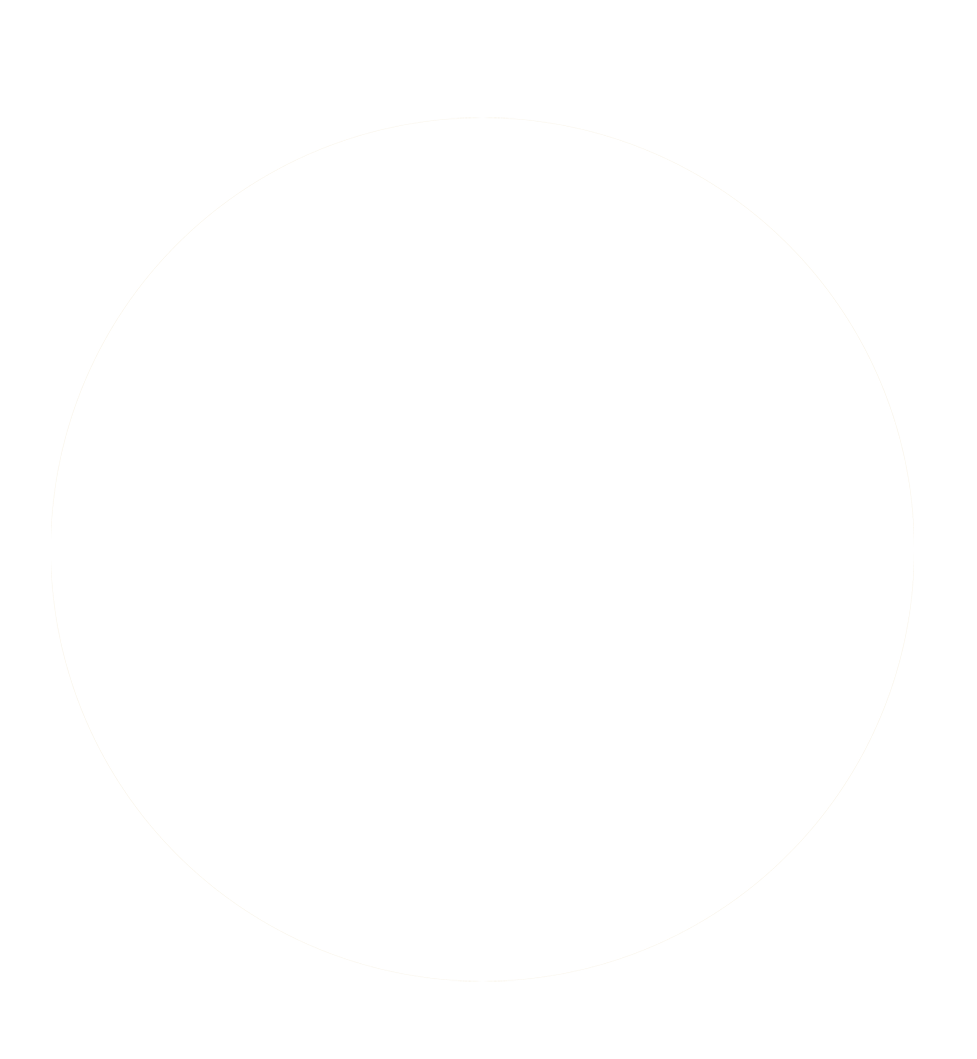 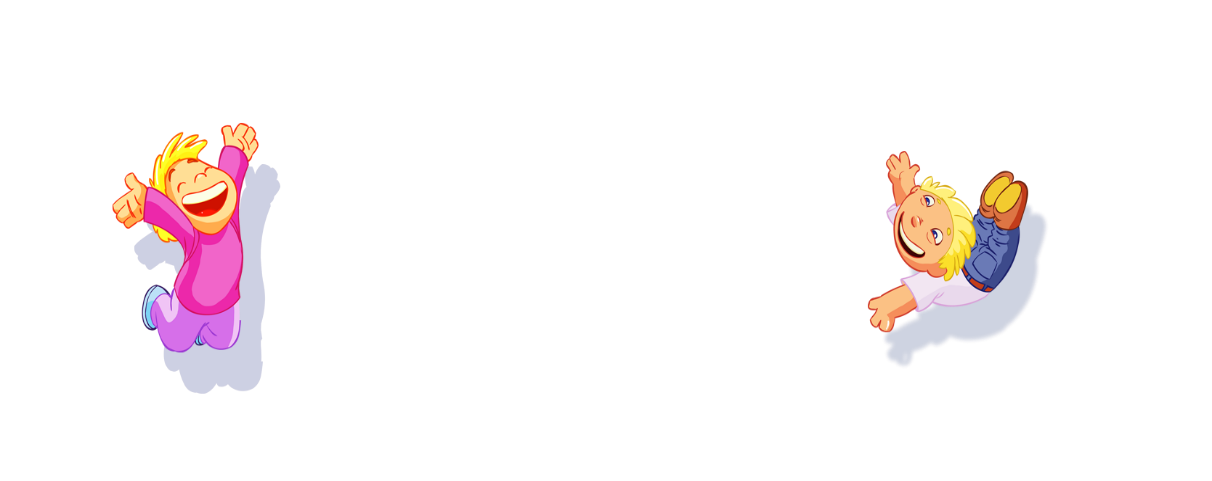 CHÀO MỪNG CÁC THẦY, CÔ VÀ CÁC EM
ĐẾN VỚI TIẾT HỌC
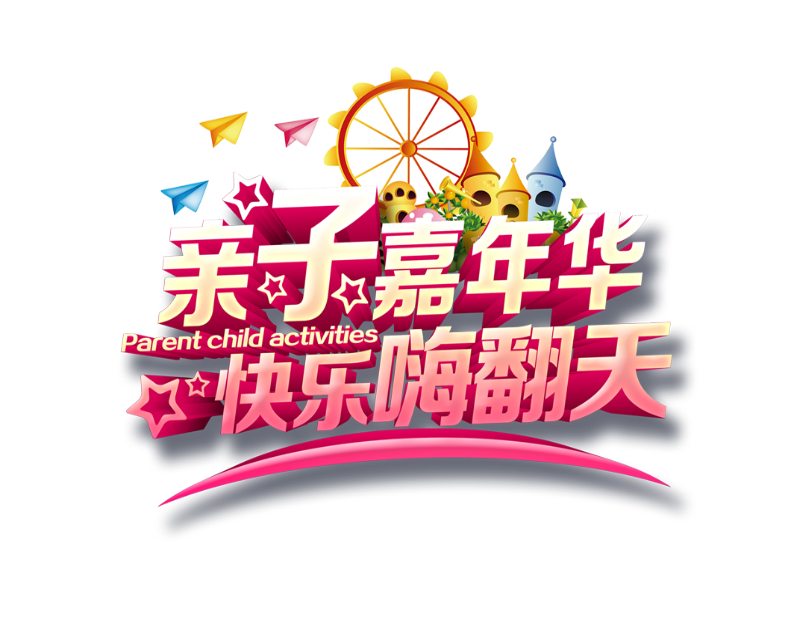 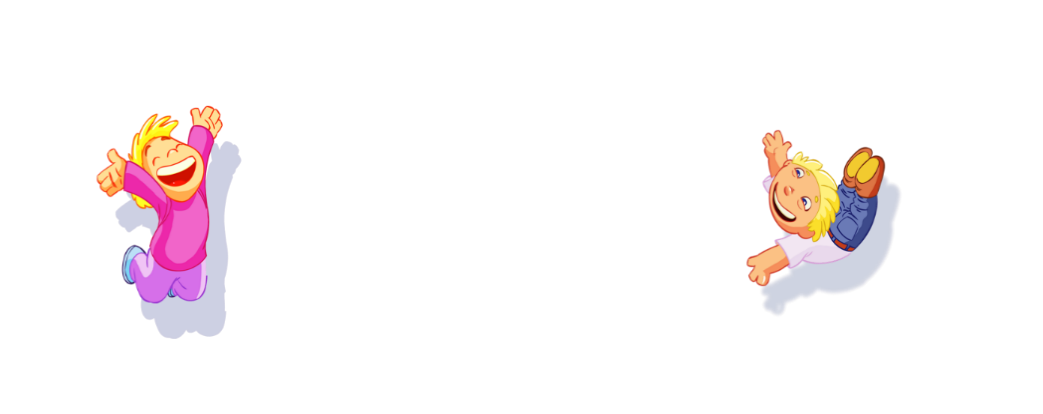 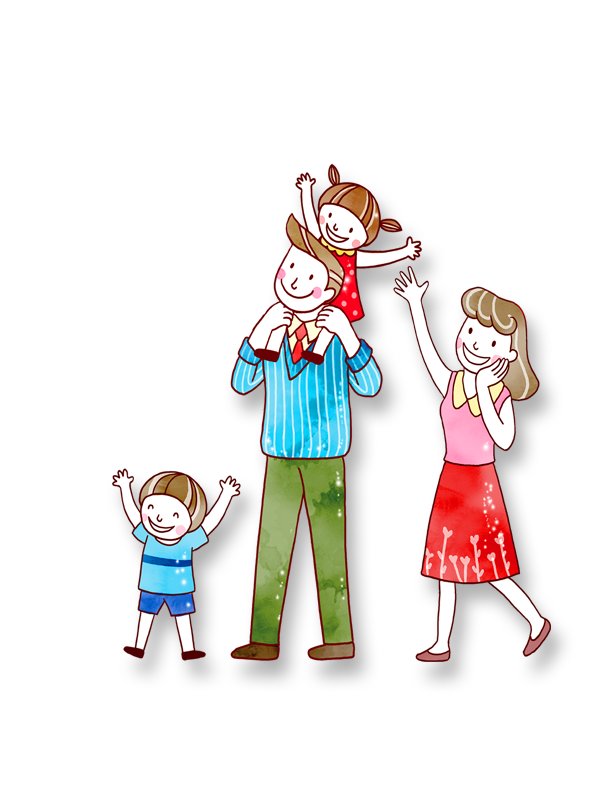 TIẾNG VIỆT
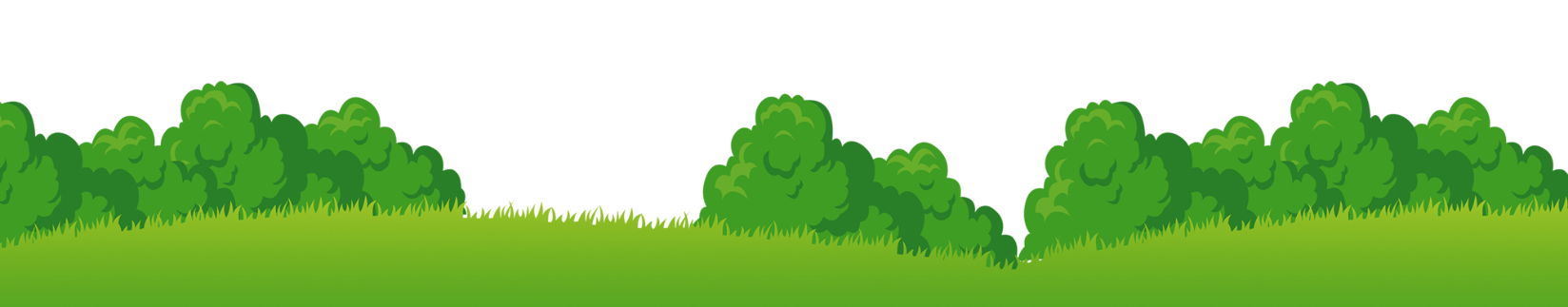 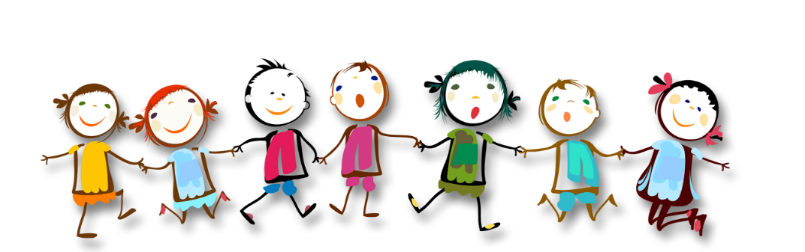 ÔN BÀI
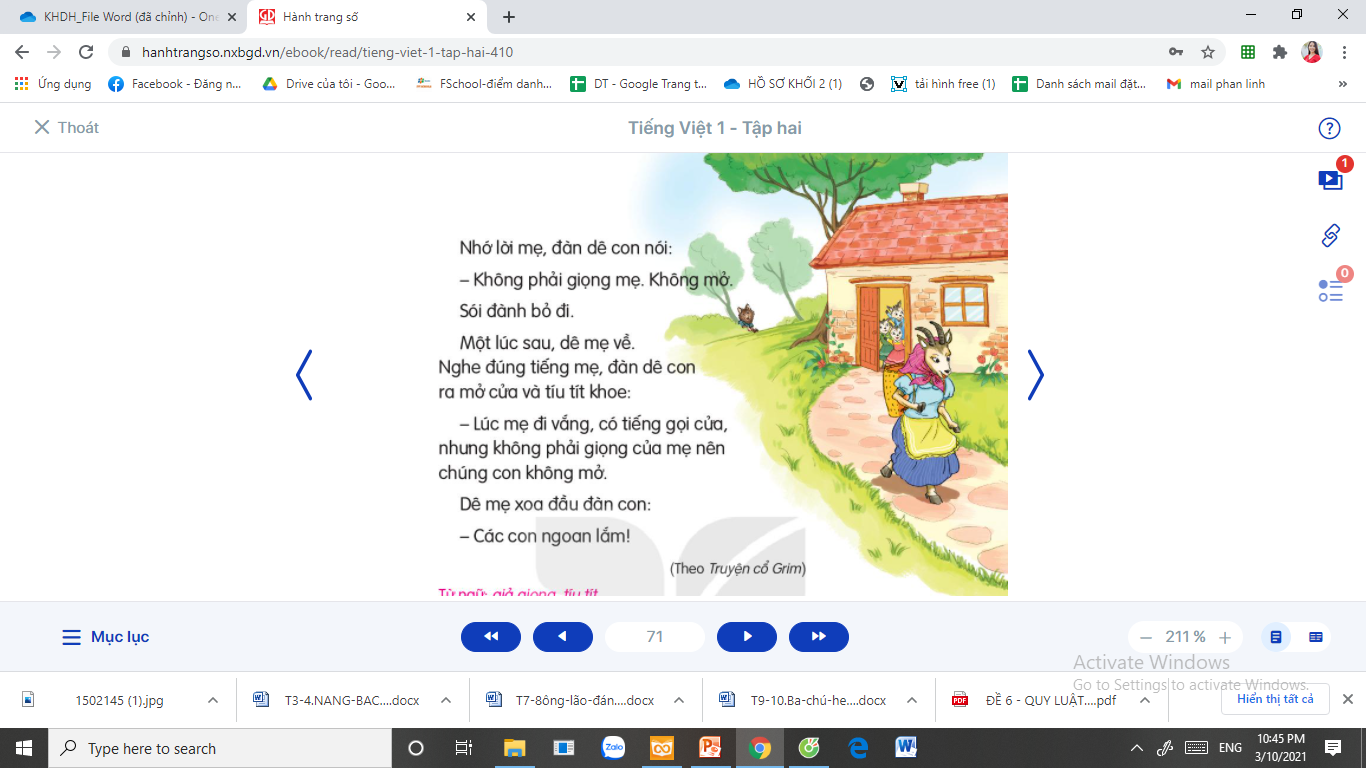 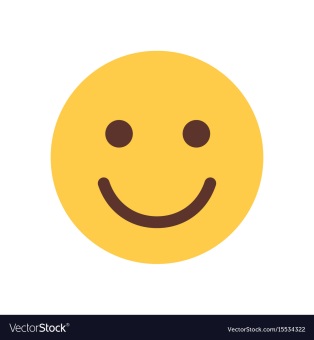 Có những con vật nào xuất hiện trong bài Khi mẹ vắng nhà?
Khi dê mẹ đi vắng, đàn dê con đã ……….……….. cho sói.
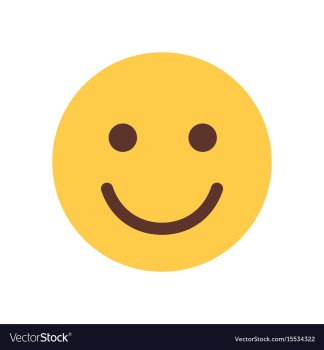 A. mở cửa
không mở cửa
B.
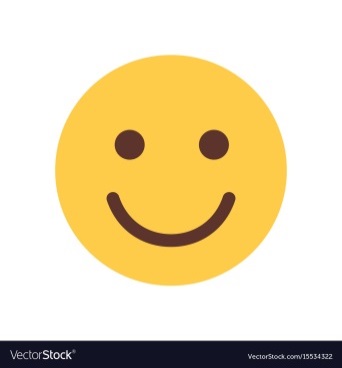 Qua câu chuyện Khi mẹ vắng nhà,con học được bài học gì ?
KHỞI ĐỘNG
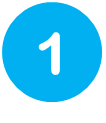 Quan sát tranh
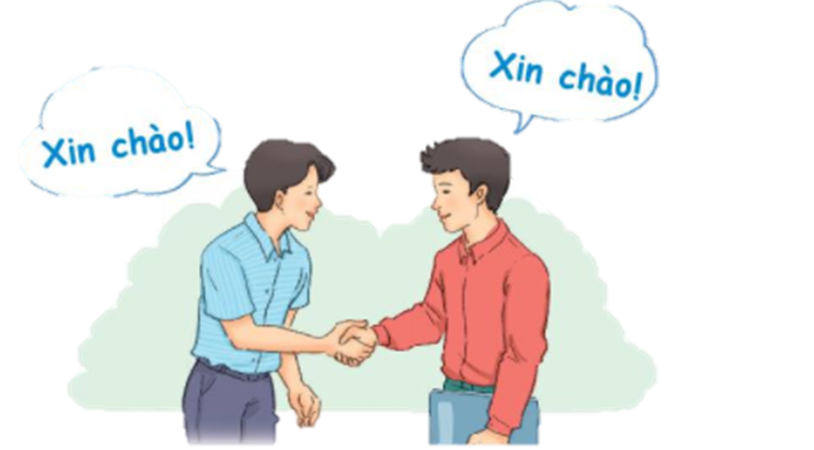 Hai người trong tranh đang làm gì?
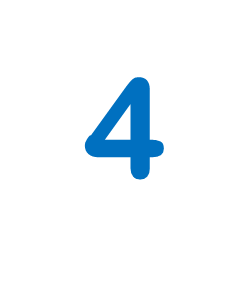 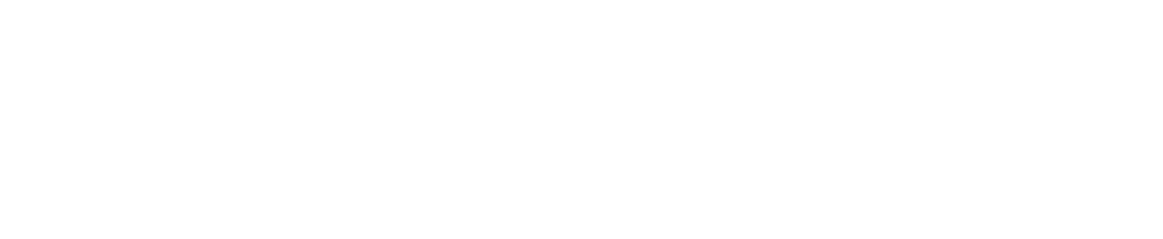 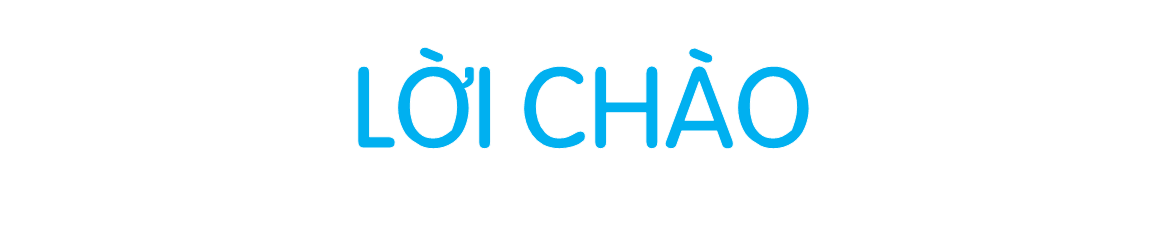 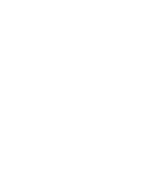 LỜI CHÀO ĐI TRƯỚC
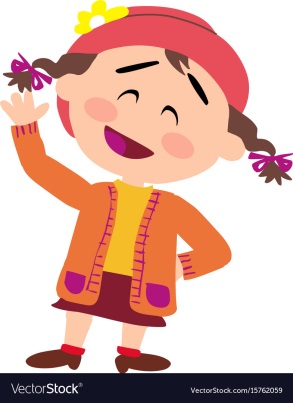 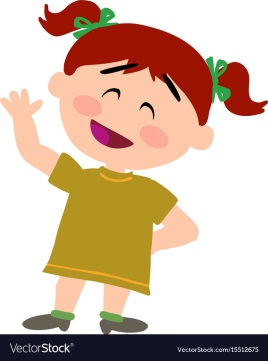 Đọc mẫu
2
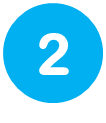 Đọc
Lời chào đi trước
Đi đến nơi nào
Lời chào đi trước
Lời chào dẫn bước
Chẳng sợ lạc nhà
Là cơn gió mát
Buổi sáng đầu ngày
Như một bàn tay
Chân thành cởi mở
Lời chào kết bạn
Con đường bớt xa
Lời chào là hoa
Nở từ lòng tốt
Ai ai cũng có
Chẳng nặng là bao
Bạn ơi đi đâu
Nhớ mang đi nhé.
      (Nguyễn Hoàng Sơn)
Lời chào đi trước
Đi đến nơi nào
Lời chào đi trước
Lời chào dẫn bước
Chẳng sợ lạc nhà
Là cơn gió mát
Buổi sáng đầu ngày
Như một bàn tay
Chân thành cởi mở
Lời chào kết bạn
Con đường bớt xa
Lời chào là hoa
Nở từ lòng tốt
Ai ai cũng có
Chẳng nặng là bao
Bạn ơi đi đâu
Nhớ mang đi nhé.
(Nguyễn Hoàng Sơn)
Tìm tiếng trong bài có vần ương?
Tìm tiếng trong bài có âm ch?
Tìm tiếng trong bài có vần ươc?
Tìm tiếng trong bài có âm tr?
[Speaker Notes: Giáo viên chủ động giải thích từ khó, cho hs luyện đọc từ. Từ khó có thể linh động theo vùng miền, không nhất thiết dạy theo giáo án soạn sẵn.]
Luyện đọc từ
trước       bước          đường      nơi nào                    lời chào	  buổi sáng               chẳng sợchân thành	              cởi mở
Chân thành:
tình cảm thành thật, xuất phát từ đáy lòng.
Cởi mở:
dễ bày tỏ suy nghĩ, tình cảm của mình với người khác.
👉
👉
Lời chào đi trước
👉
👉
Đi đến nơi nào
Lời chào đi trước
Lời chào dẫn bước
Chẳng sợ lạc nhà
Là cơn gió mát
Buổi sáng đầu ngày
Như một bàn tay
Chân thành cởi mở
👉
👉
👉
👉
👉
👉
👉
👉
Lời chào kết bạn
Con đường bớt xa
Lời chào là hoa
Nở từ lòng tốt
Ai ai cũng có
Chẳng nặng là bao
Bạn ơi đi đâu
Nhớ mang đi nhé.
      (Nguyễn Hoàng Sơn)
👉
👉
👉
👉
👉
Lời chào đi trước
3
1
Đi đến nơi nào
Lời chào đi trước
Lời chào dẫn bước
Chẳng sợ lạc nhà
Là cơn gió mát
Buổi sáng đầu ngày
Như một bàn tay
Chân thành cởi mở
2
4
Lời chào kết bạn
Con đường bớt xa
Lời chào là hoa
Nở từ lòng tốt
Ai ai cũng có
Chẳng nặng là bao
Bạn ơi đi đâu
Nhớ mang đi nhé.
      (Nguyễn Hoàng Sơn)
Bài thơ có mấy khổ thơ?
Đọc từng khổ thơ
Lời chào đi trước
Đi đến nơi nào
Lời chào đi trước
Lời chào dẫn bước
Chẳng sợ lạc nhà
Là cơn gió mát
Buổi sáng đầu ngày
Như một bàn tay
Chân thành cởi mở
Lời chào kết bạn
Con đường bớt xa
Lời chào là hoa
Nở từ lòng tốt
Ai ai cũng có
Chẳng nặng là bao
Bạn ơi đi đâu
Nhớ mang đi nhé.
      (Nguyễn Hoàng Sơn)
Đọc toàn bài
1. Viết từ ngữ
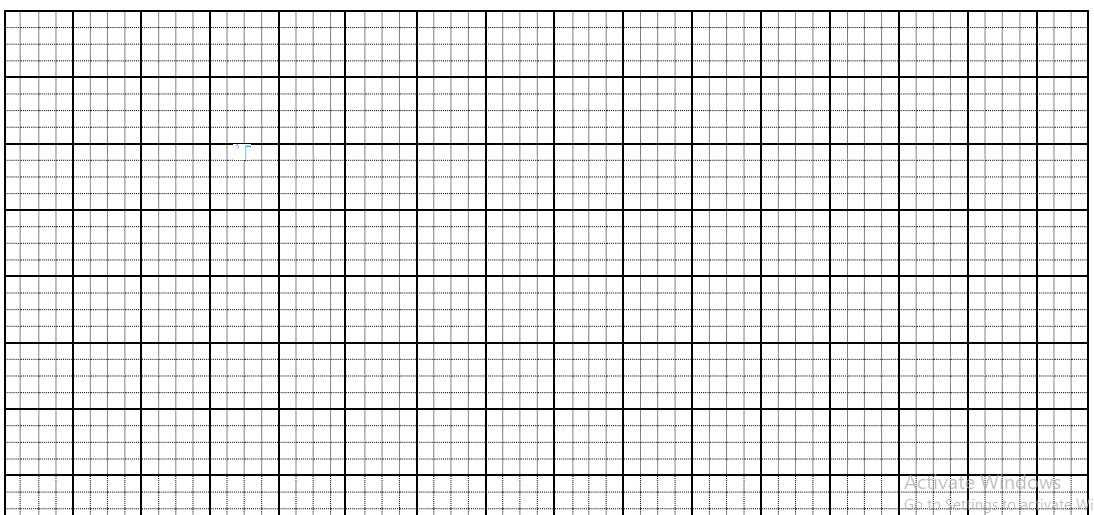 chào
lời
lời
lời
chào
chào
chân
thành
chân
thành
chân
thành
TÌM TIẾNG CÙNG VẦN
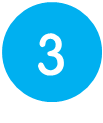 Tìm ở cuối các dòng thơ những tiếng cùng vần với nhau
Lời chào đi trước
ào
Đi đến nơi nào
Lời chào đi trước
Lời chào dẫn bước
Chẳng sợ lạc nhà
Là cơn gió mát
Buổi sáng đầu ngày
Như một bàn tay
Chân thành cởi mở
ước
ày
ước
ay
à
Lời chào kết bạn
Con đường bớt xa
Lời chào là hoa
Nở từ lòng tốt
Ai ai cũng có
Chẳng nặng là bao
Bạn ơi đi đâu
Nhớ mang đi nhé.
      (Nguyễn Hoàng Sơn)
a
ao
2. Viết tiếng cùng vần với nhau ở cuối các dòng thơ ( SHS trang 68)
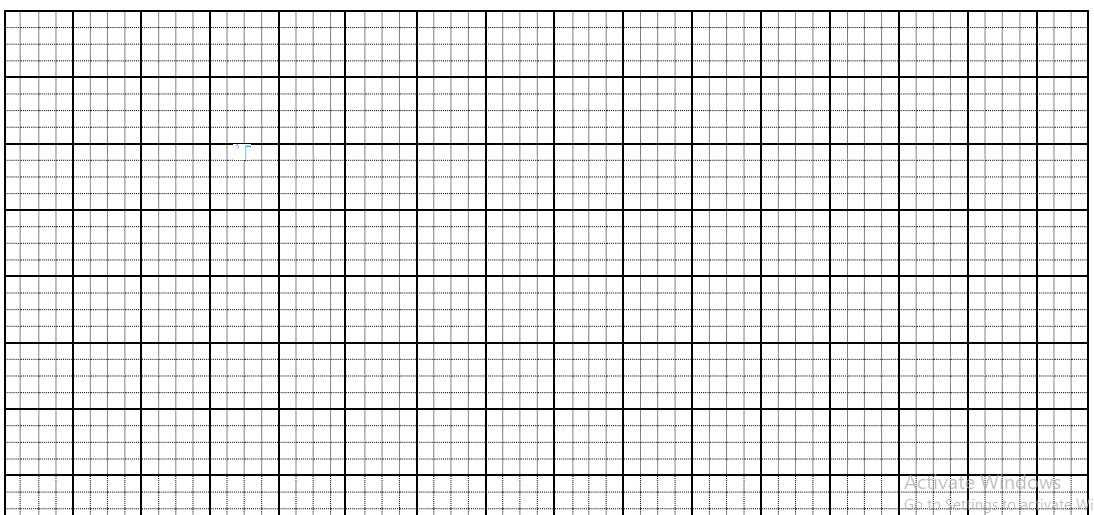 ,
,
nào - bao
trước – bước
,
ngày - tay
nhà - xa
TÌM HIỂU BÀI
Trả lời câu hỏi
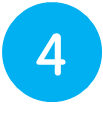 4
Đọc toàn bài
Lời chào đi trước
Đi đến nơi nào
Lời chào đi trước
Lời chào dẫn bước
Chẳng sợ lạc nhà
Là cơn gió mát
Buổi sáng đầu ngày
Như một bàn tay
Chân thành cởi mở
Lời chào kết bạn
Con đường bớt xa
Lời chào là hoa
Nở từ lòng tốt
Ai ai cũng có
Chẳng nặng là bao
Bạn ơi đi đâu
Nhớ mang đi nhé.
      (Nguyễn Hoàng Sơn)
[Speaker Notes: Gọi HS đọc lại bài]
Đọc khổ thơ 1:
Đi đến nơi nào
Lời chào đi trước
Lời chào dẫn bước
Chẳng sợ lạc nhà
Có lời chào dẫn bước thì không sợ điều gì?
Đọc khổ thơ 1:
Đi đến nơi nào
Lời chào đi trước
Lời chào dẫn bước
Chẳng sợ lạc nhà
Khi gặp người khác, em nên:
A. Im lặng và bỏ đi.
B. Em nên chào hỏi lịch sự.
Đọc khổ thơ 2 và 3:
Là cơn gió mát
Buổi sáng đầu ngày
Như một bàn tay
Chân thành cởi mở
cơn gió mát
Lời chào kết bạn
Con đường bớt xa
Lời chào là hoa
Nở từ lòng tốt
bàn tay
hoa
Lời chào được so sánh với những gì?
Lời chào
hoa
cơn gió mát
bàn tay
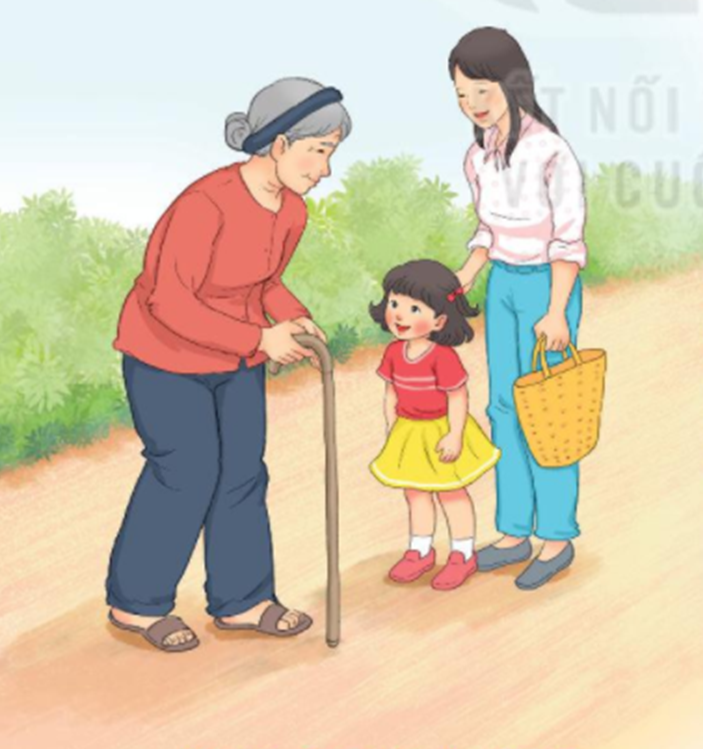 Con học được điều gì từ bài thơ này?
HỌC THUỘC LÒNG
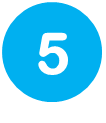 Học thuộc lòng hai khổ thơ đầu
Đi đến nơi nào
Lời chào đi trước
Lời chào dẫn bước
Chẳng sợ lạc nhà

Lời chào kết bạn
Con đường bớt xa
Lời chào là hoa
Nở từ lòng tốt
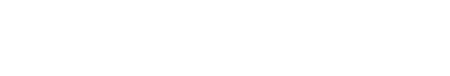 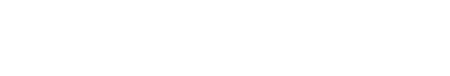 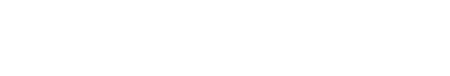 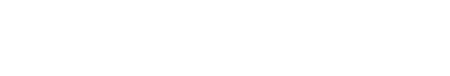 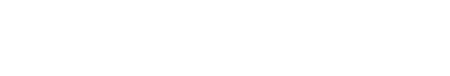 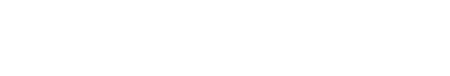 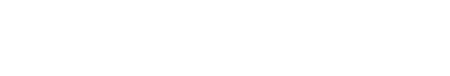 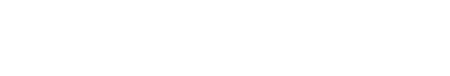 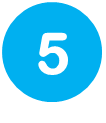 Học thuộc lòng hai khổ thơ đầu
Đi đến nơi nào
Lời chào đi trước
Lời chào dẫn bước
Chẳng sợ lạc nhà

Lời chào kết bạn
Con đường bớt xa
Lời chào là hoa
Nở từ lòng tốt
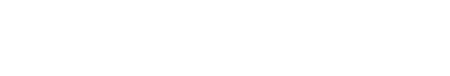 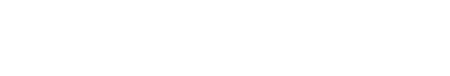 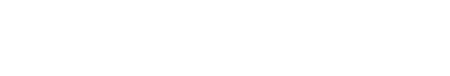 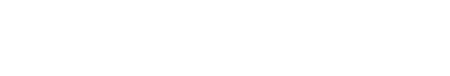 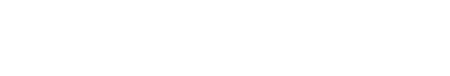 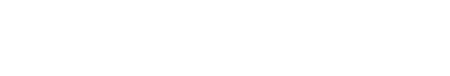 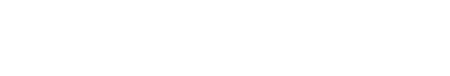 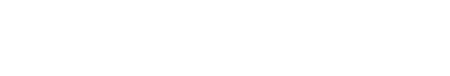 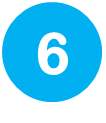 Hát một bài hát về lời chào
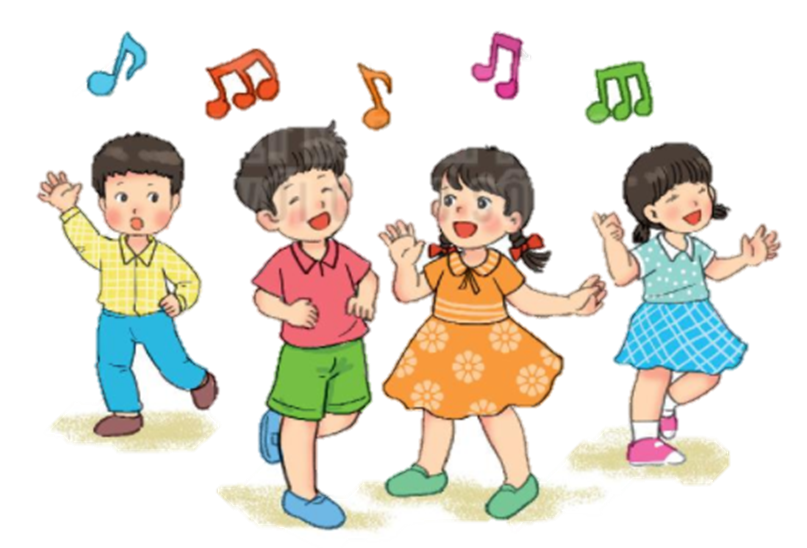 6
Củng cố
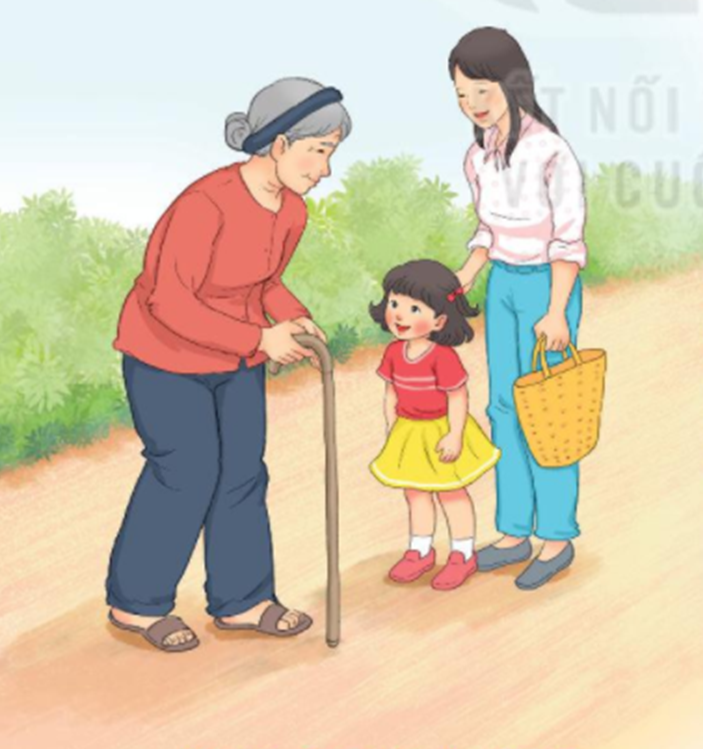 - Con thường chào những ai?- Con chào như thế nào?
Sau bài học này con cần nhớ:- Phải chào hỏi khi gặp gỡ.- Biết cách xưng hô phù hợp, lịch sự.- Không quá thân thiết, cởi mở khi gặp người lạ.
HẸN GẶP LẠI CÁC CON TRONG NHỮNG TIẾT HỌC SAU!
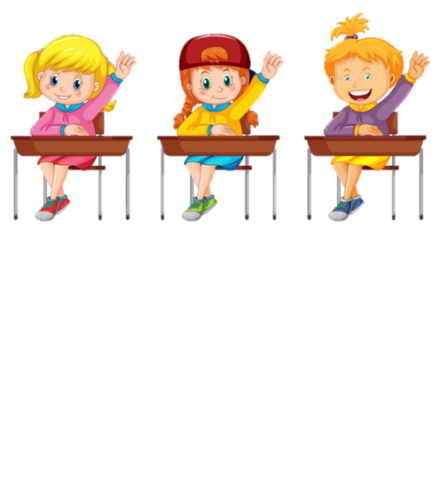 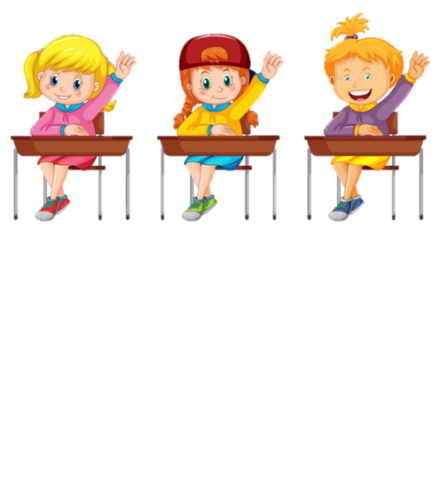